1
2
3
4
5
6
7
8
9
10
Fruit
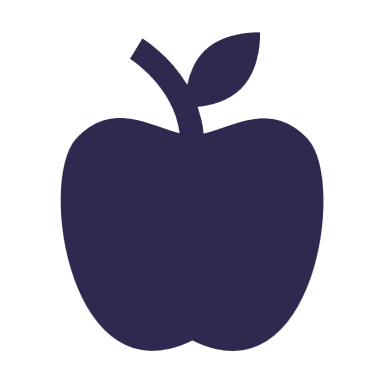 apple
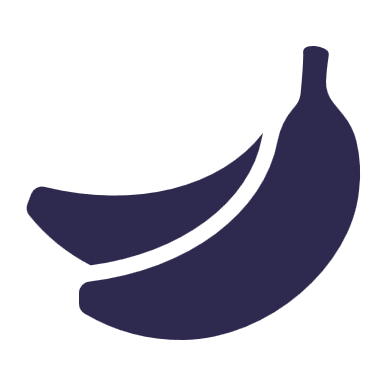 banana
carrot
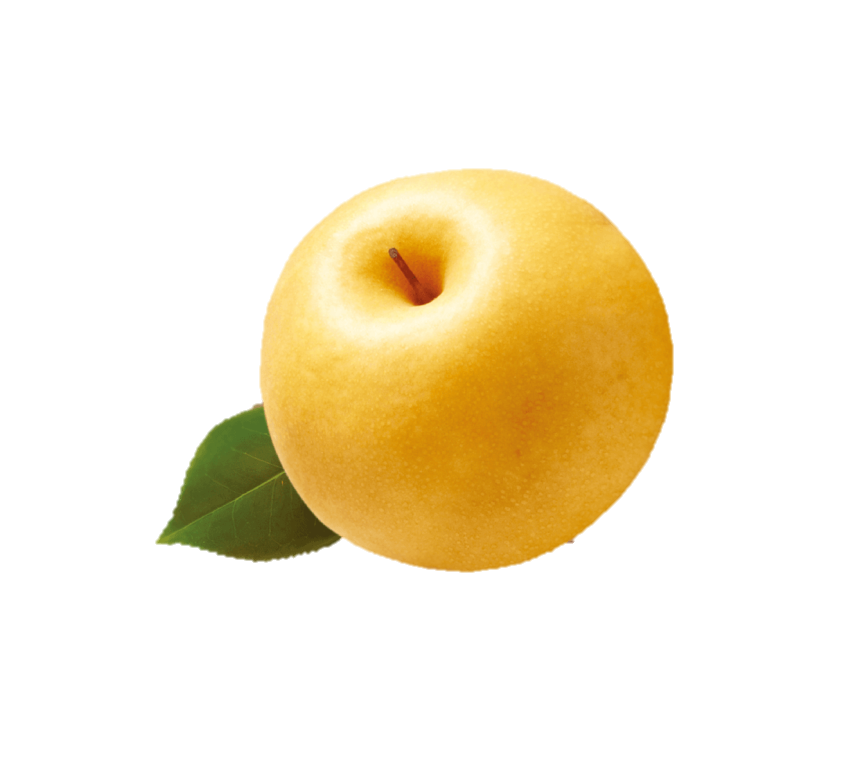 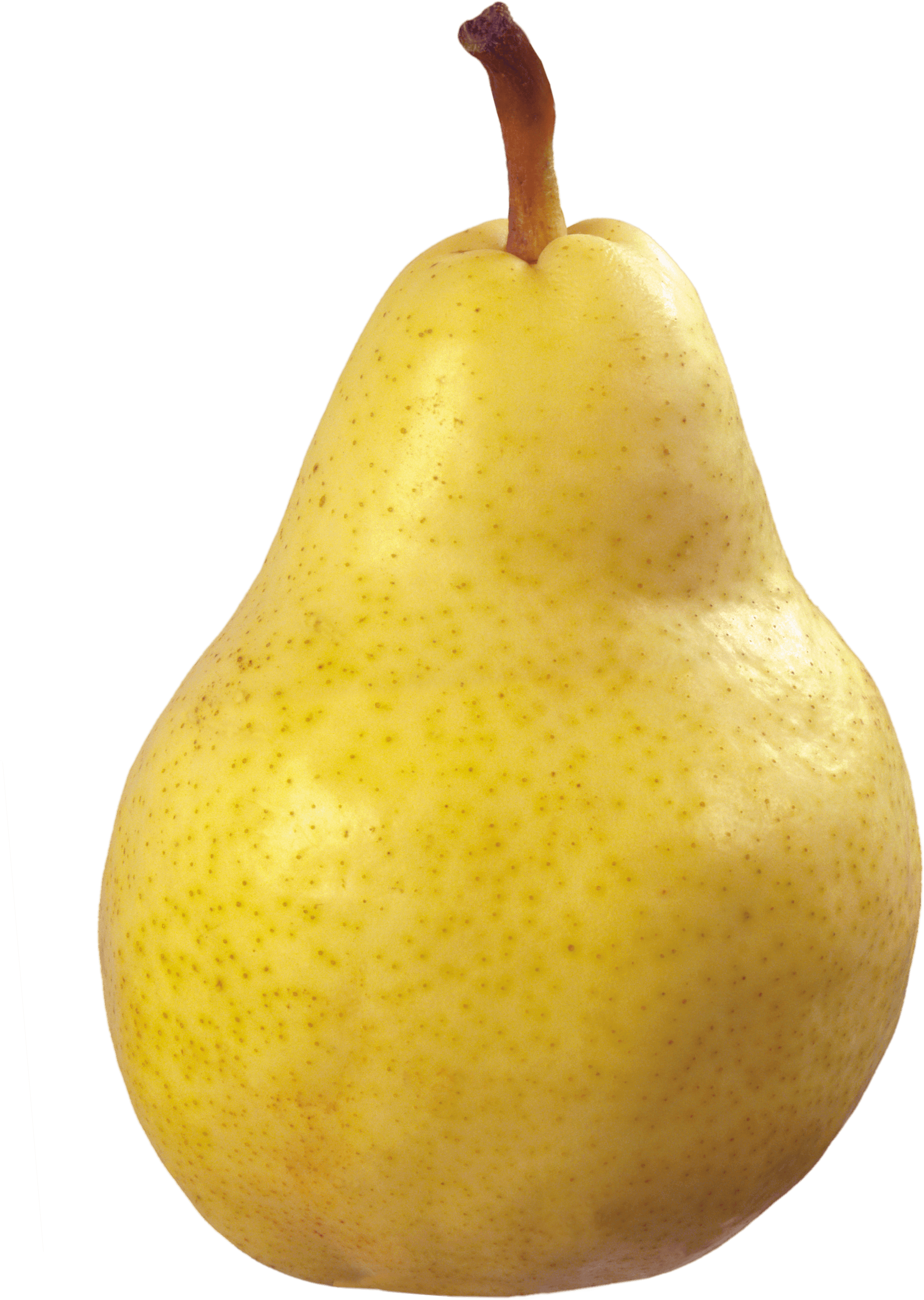 pear
tomato
potato
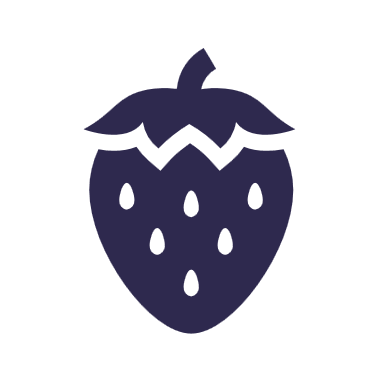 strawberry
watermelon
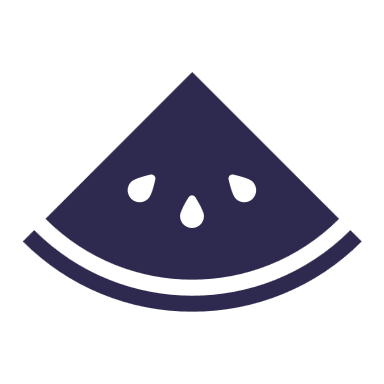 How
many?
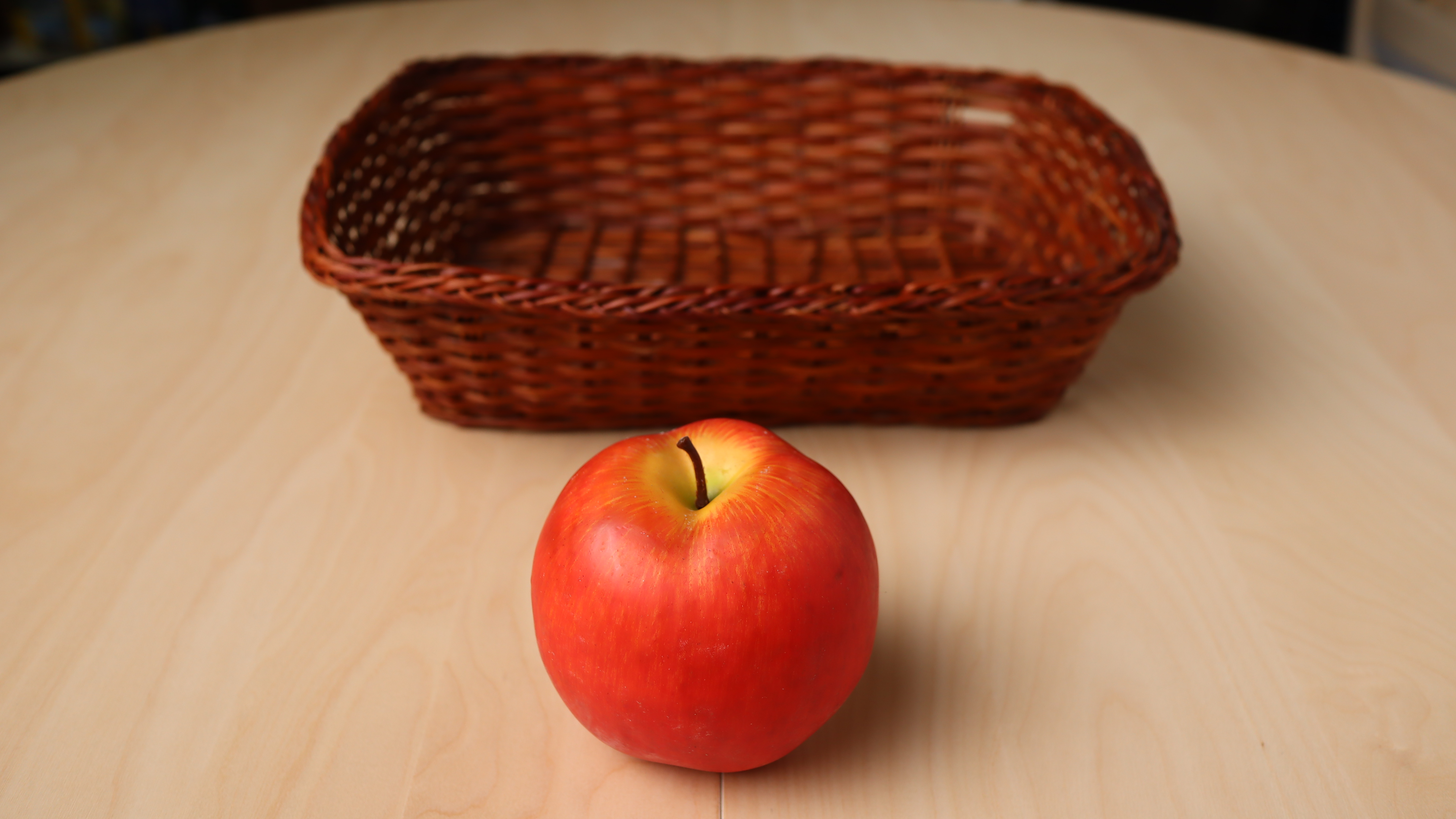 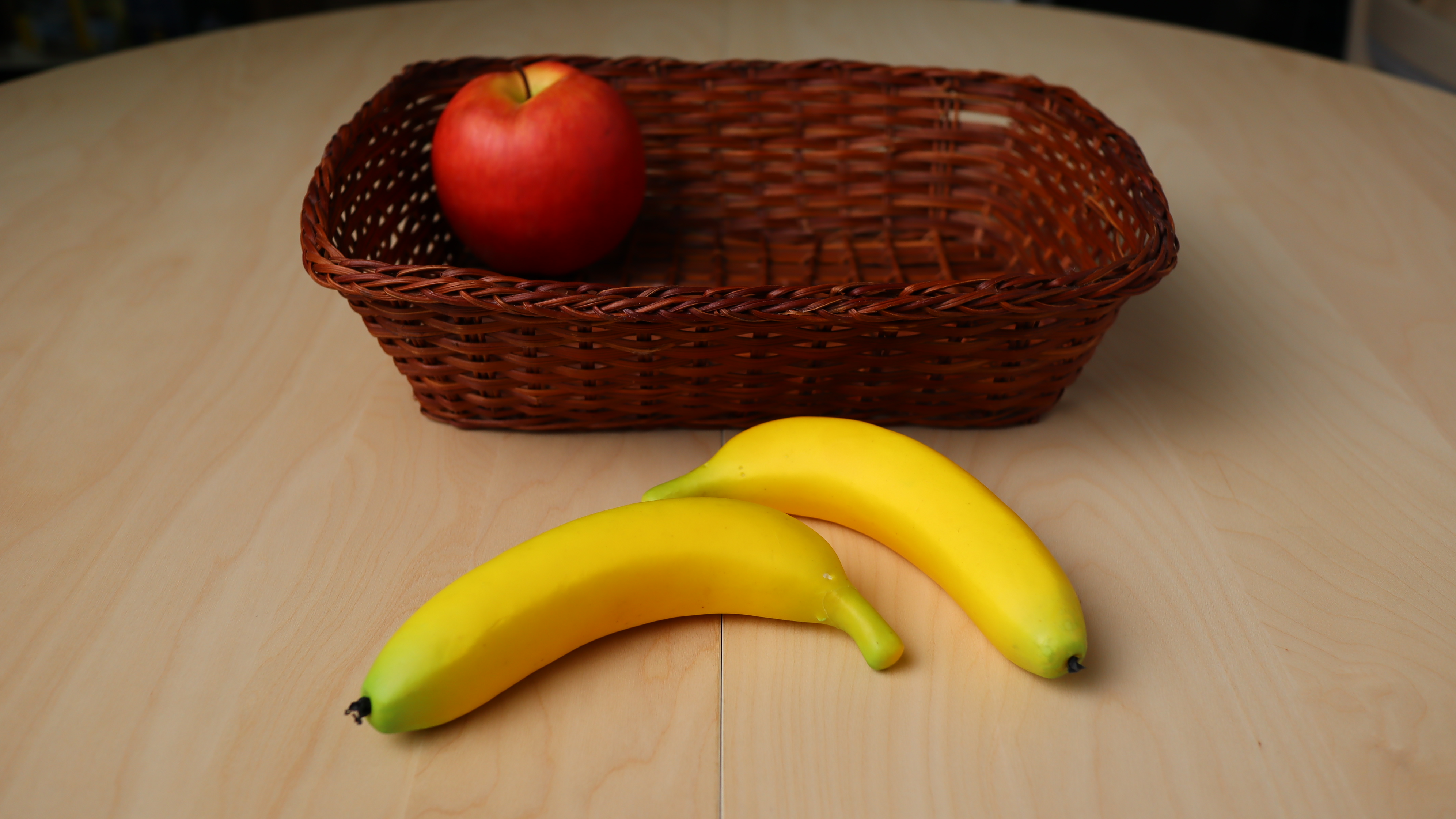 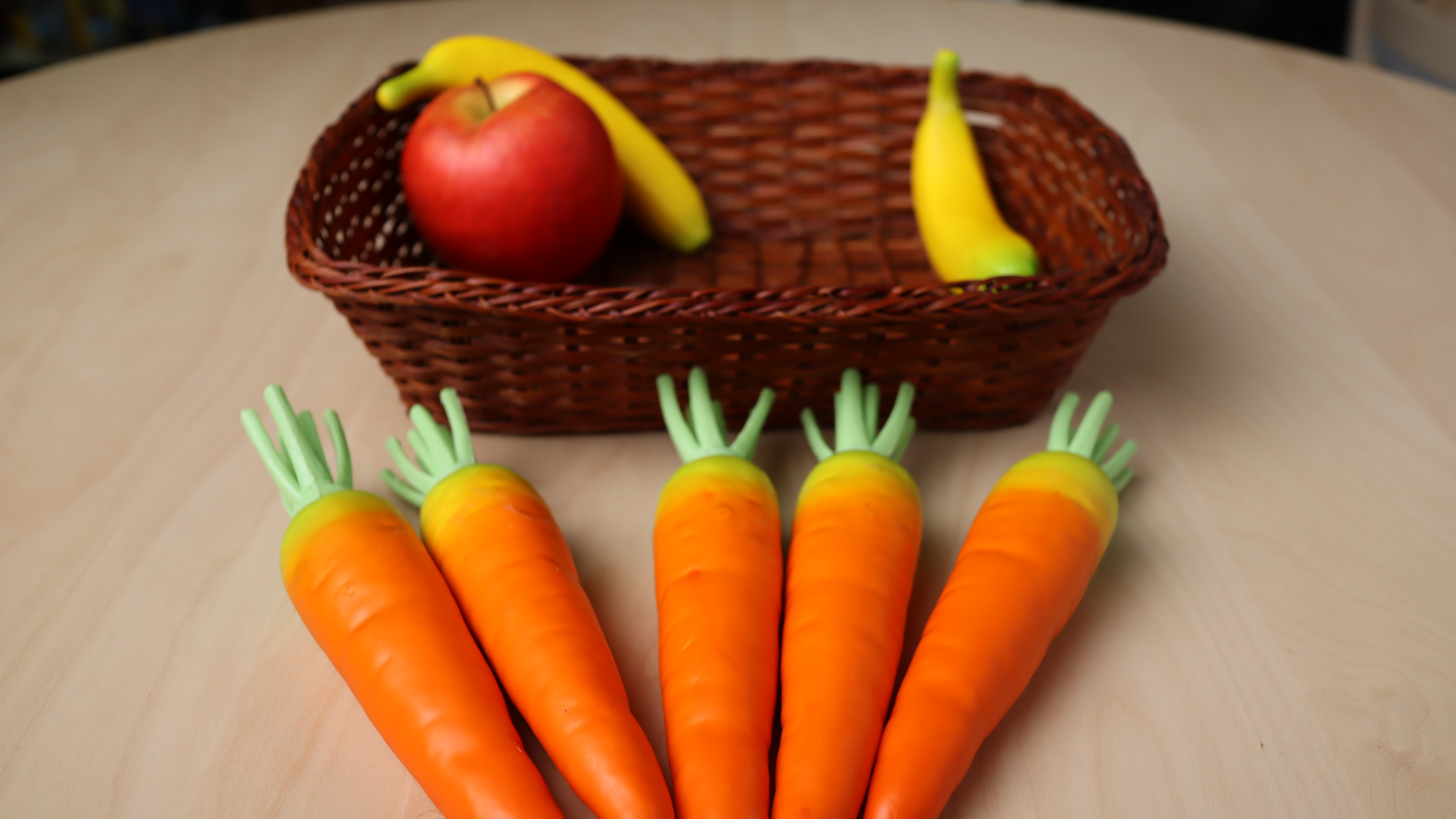 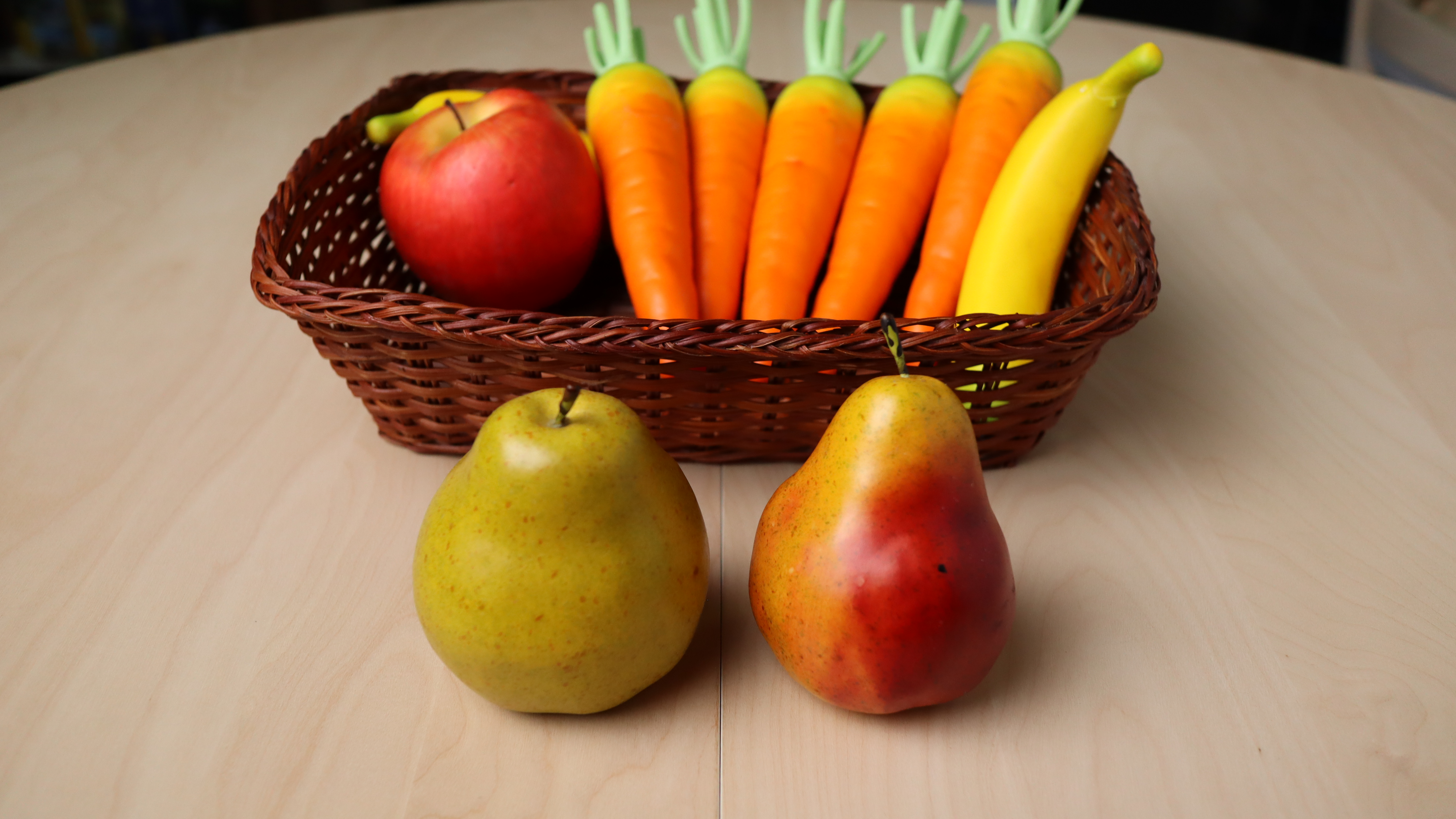 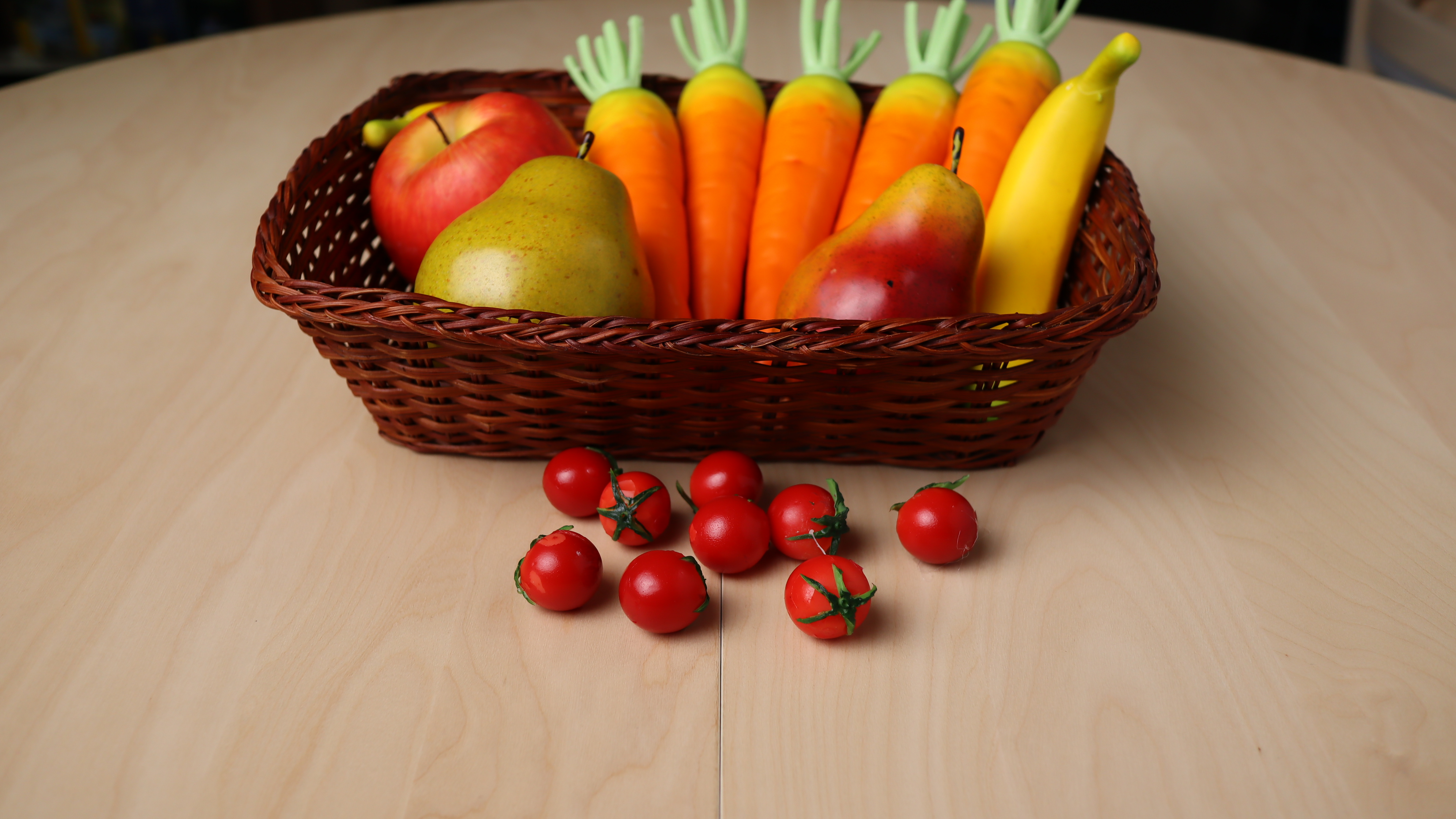 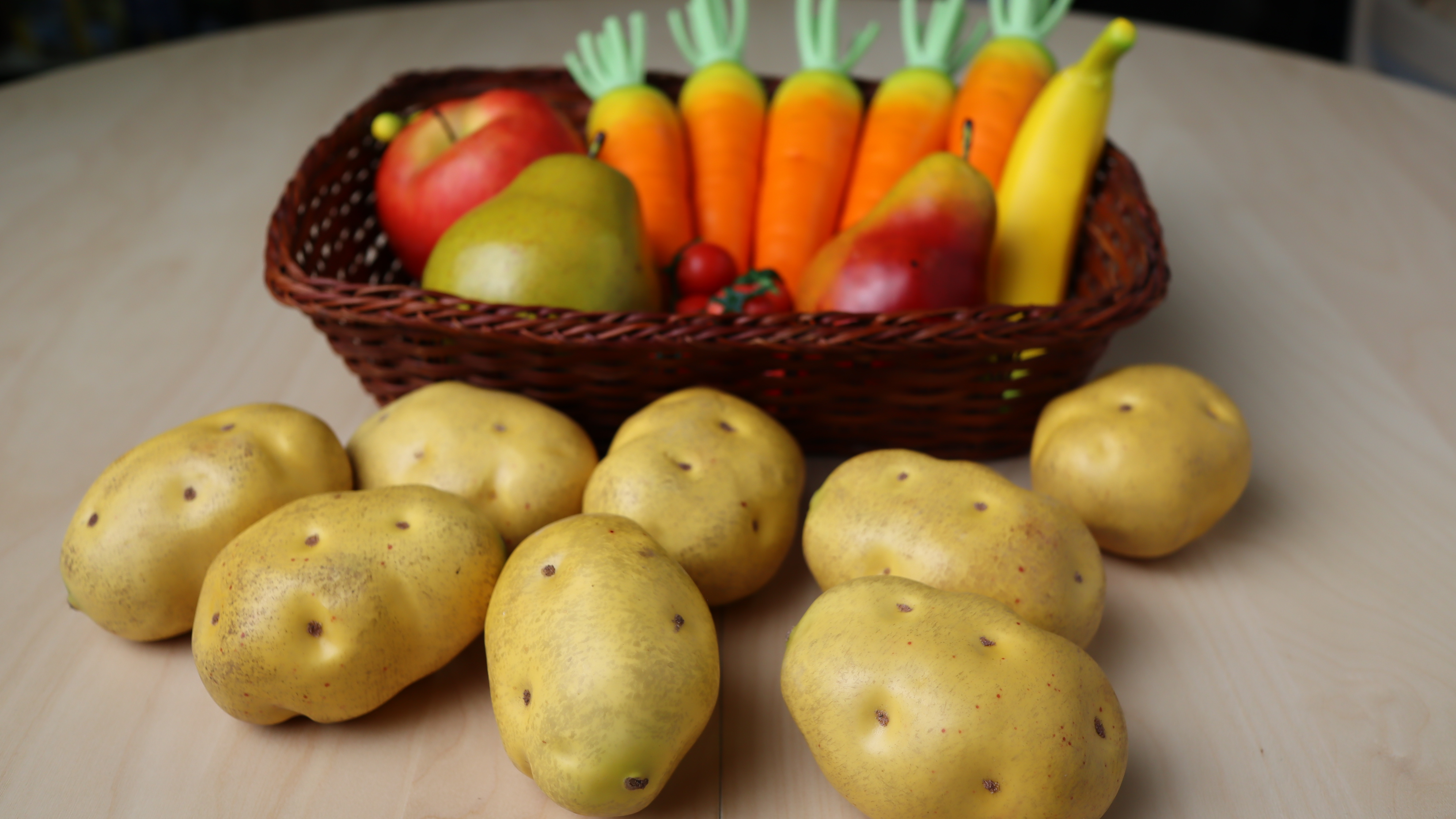 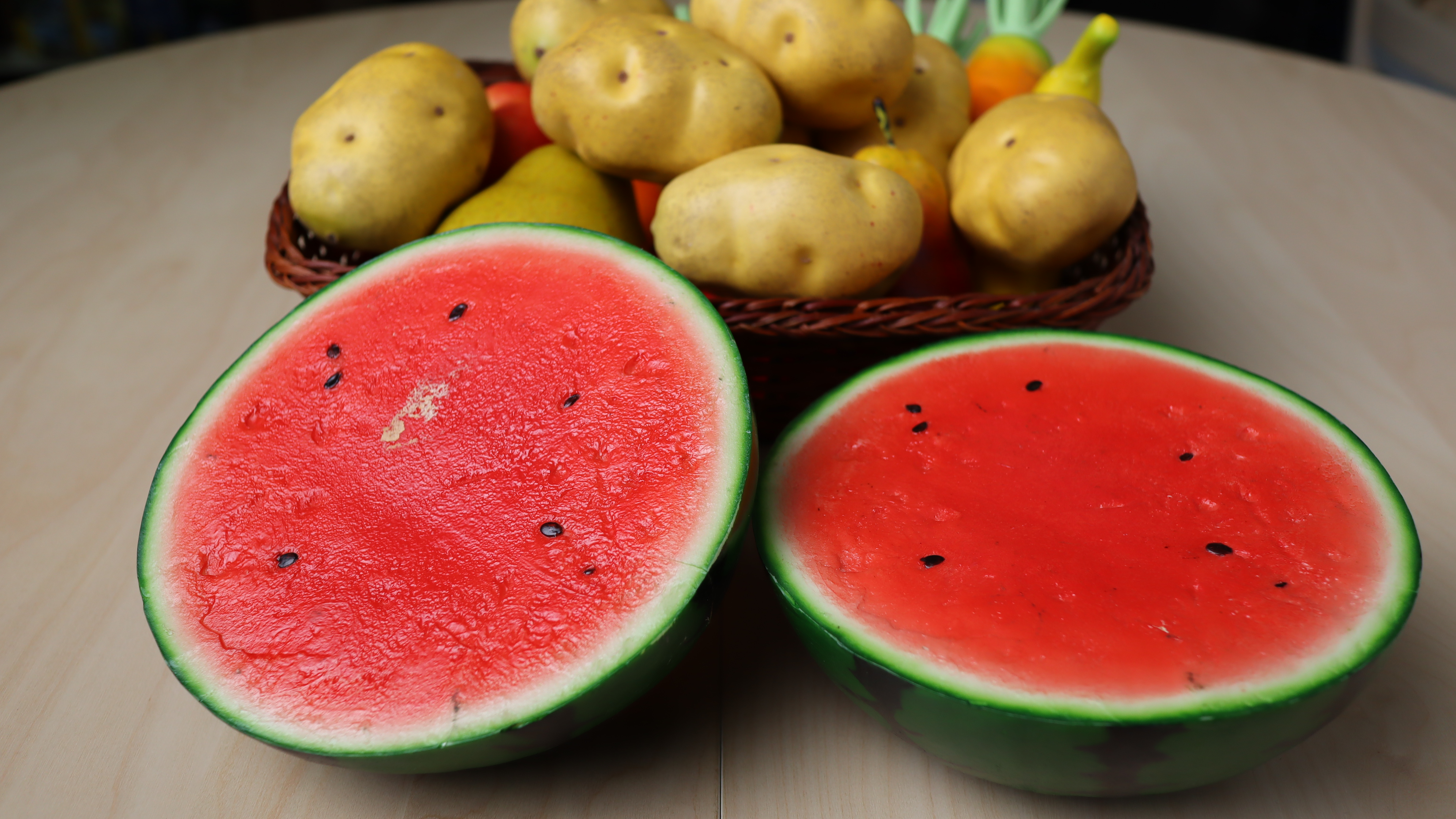 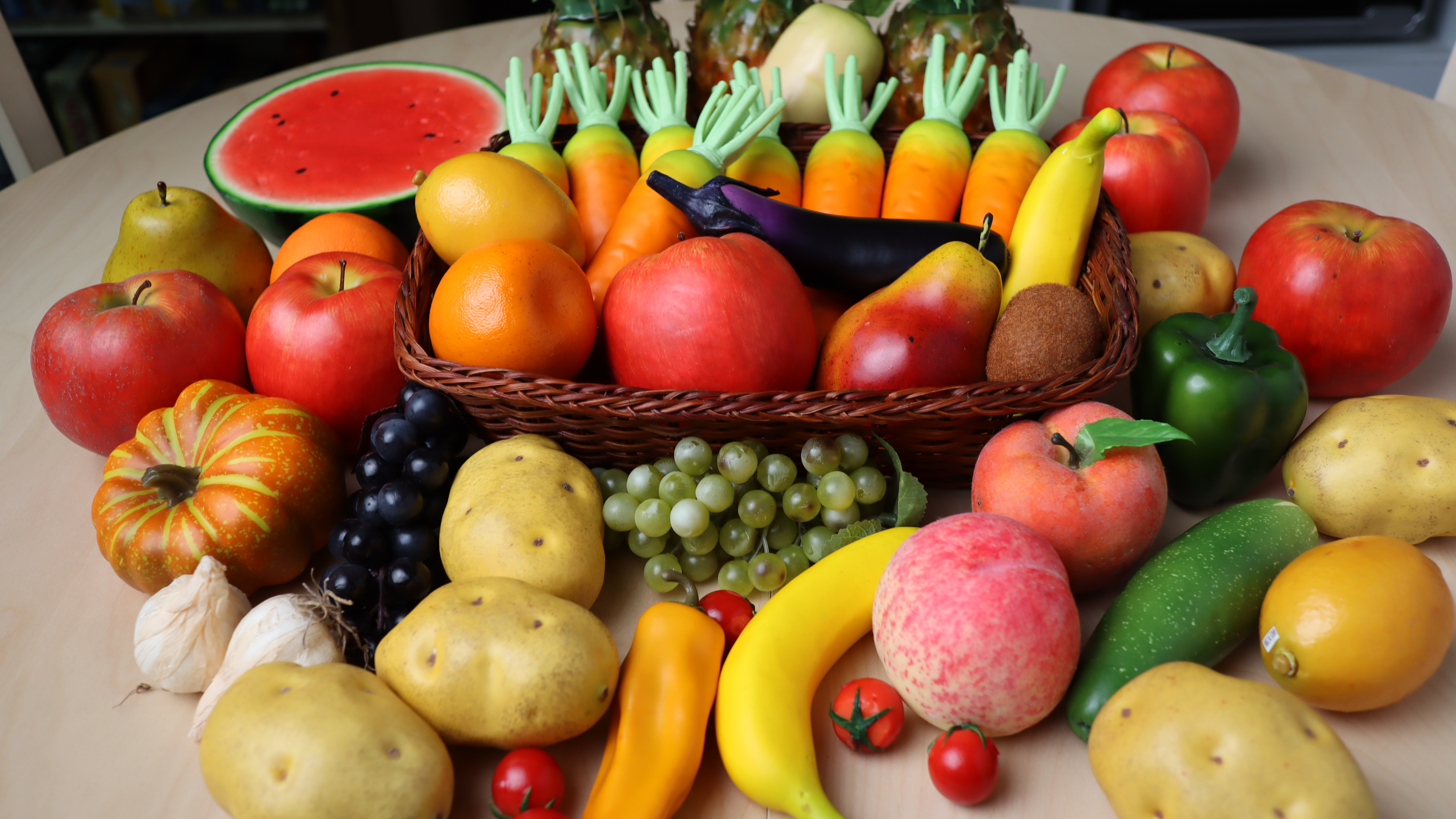 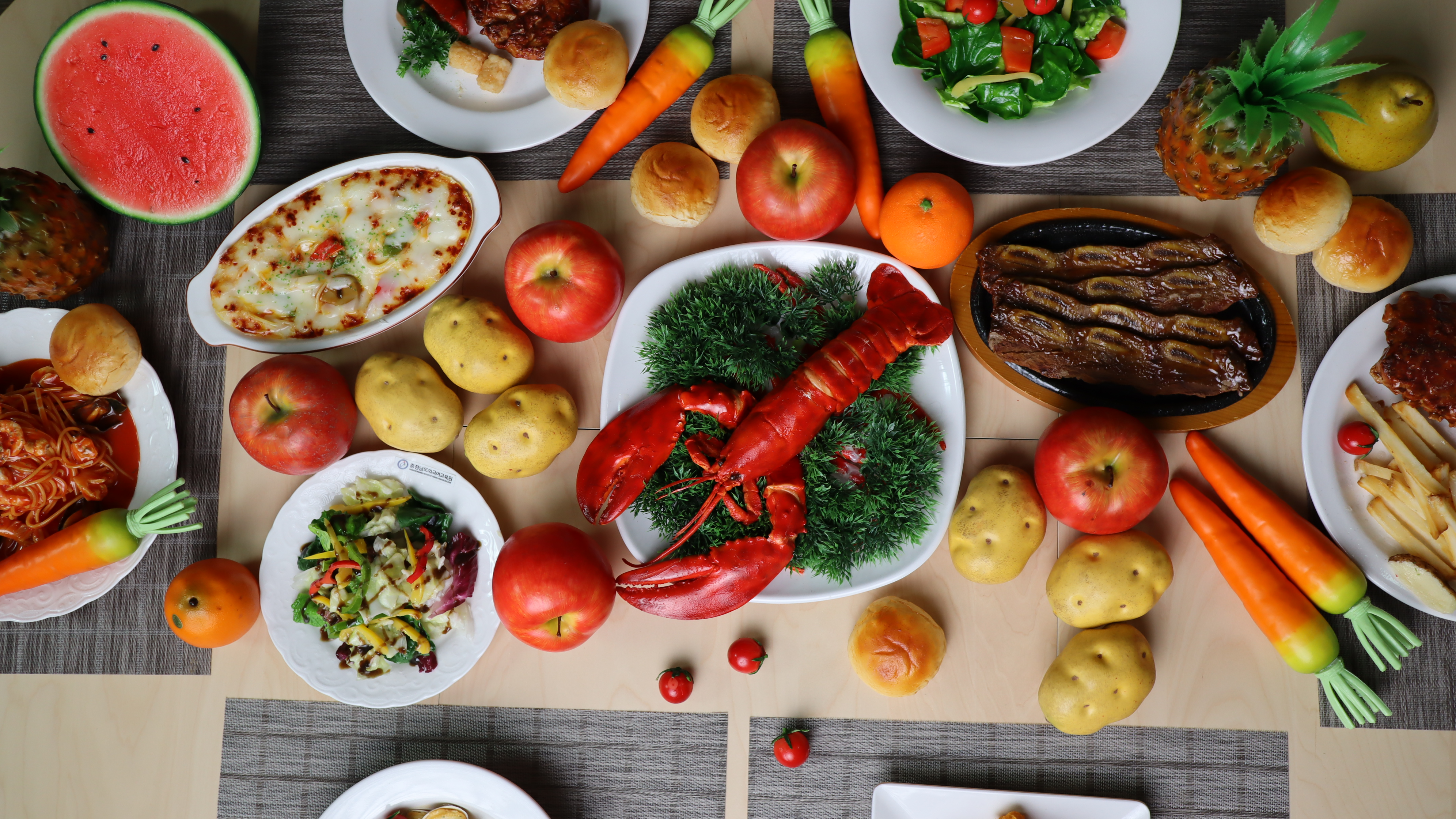 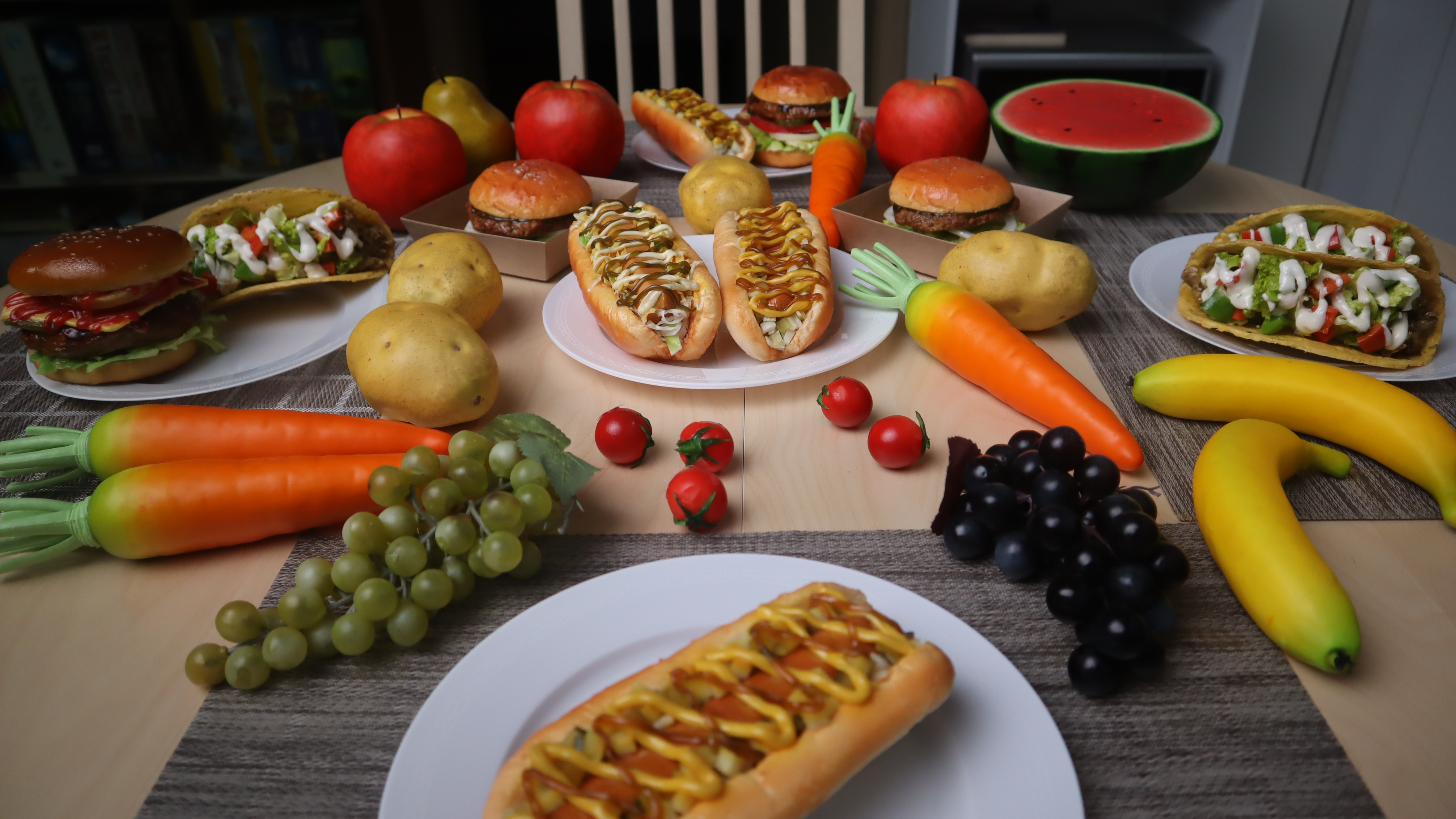 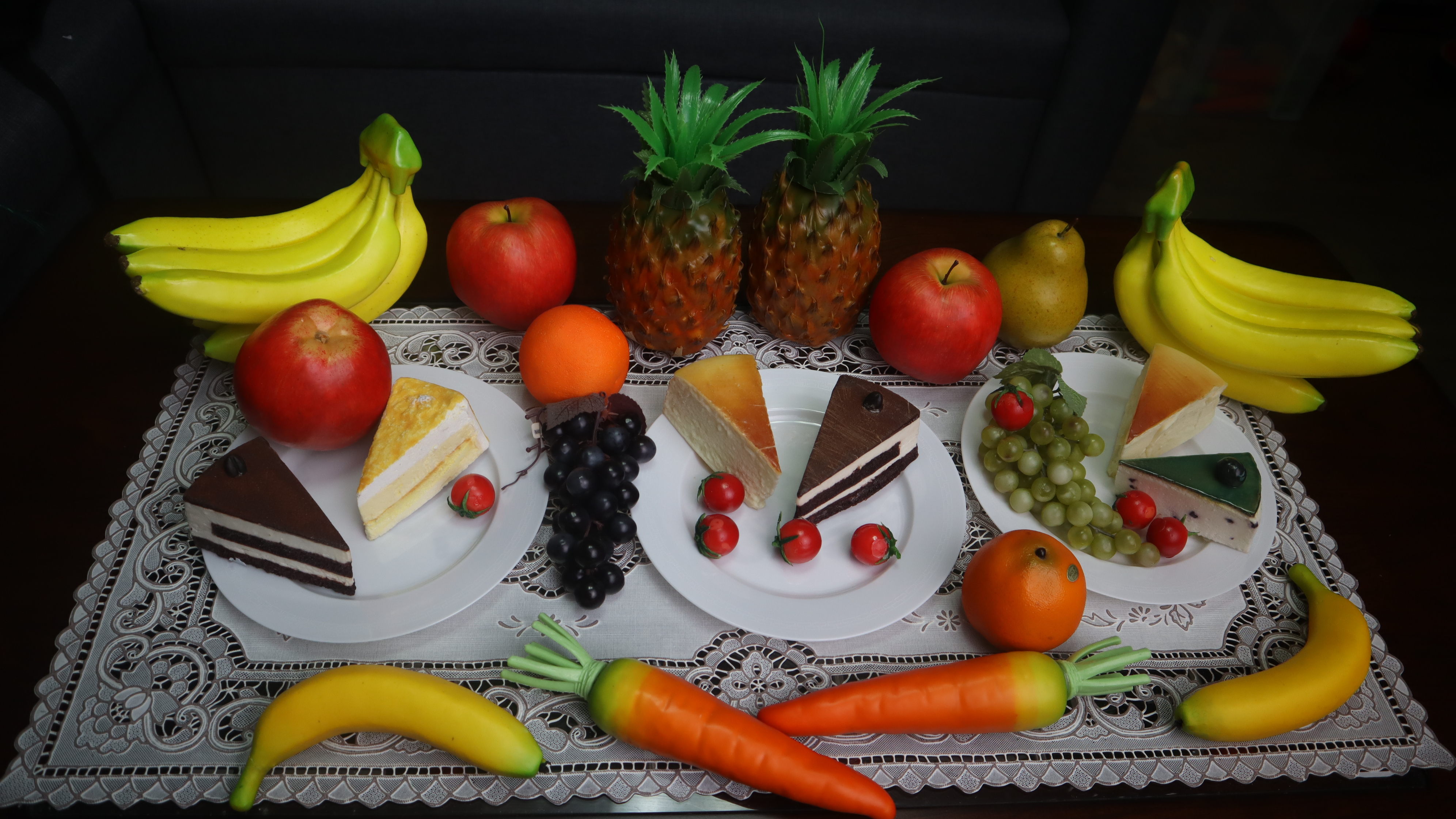 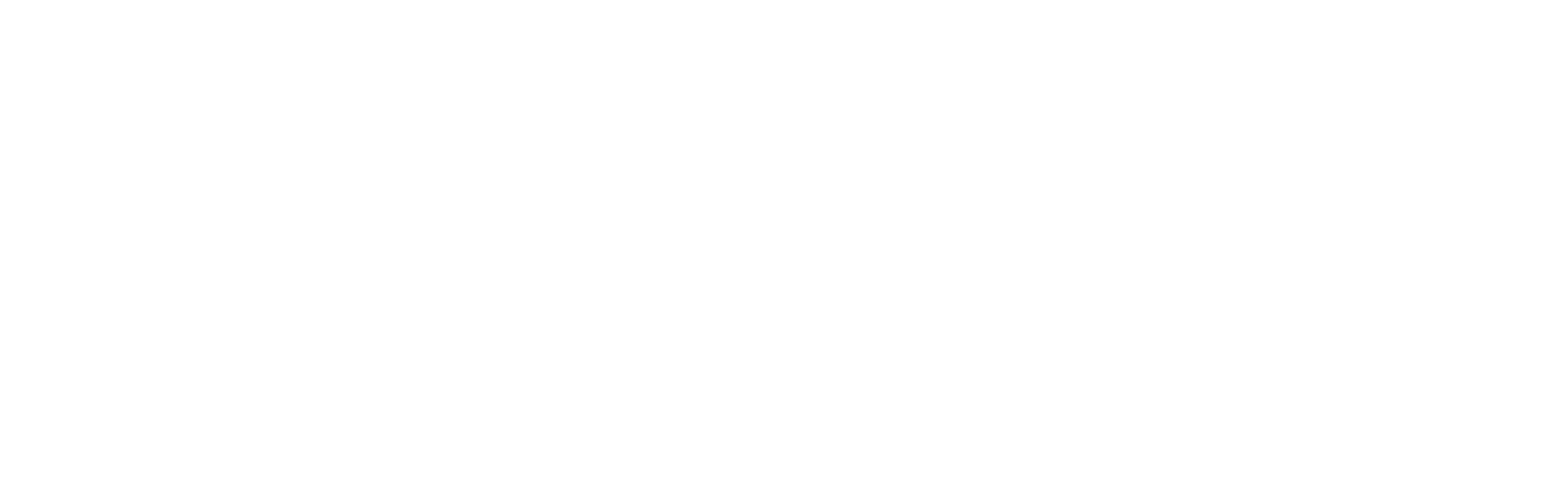